WCA-B356
Windows Intune Overview
Nilesh Bhide
Dilip Radhakrishnan
Session Objectives
Session Objectives
	Learn about Windows Intune 
	Learn about usage scenarios for Intune
Key Takeaways
	Windows Intune – A comprehensive device management service for Enterprise and SMBs
What is Windows Intune?
A world class cloud-based device management service.

A service you can TRUST 
ISO/IEC 27001:2005 certified = Industry standard information security practices

A service you can RELY on
Financially backed SLA -  99.9% uptime
Windows Intune – Usage Scenarios
Small and Medium Businesses (SMB) 
Designed for IT Generalist
Cloud-only Unified Device Management 
Simplified management scenarios


SMB scale – Up to 4,000 users and 7,000 devices
Simple web-based administration console
Enterprise
Designed for Device Admin
Attaches to Config Manager
Extends your Configuration Manager deployment to enable Unified Device Management(UDM)
Enterprise Scale - 100,000 mobile devices
Administration Experience - Feature rich on-premise Configuration Manager console
Scenario 1 - EnterpriseUnified Device Management with Configuration Manager and Windows Intune
Windows Intune for the Enterprise - Unify Your Environment
Enable consumerization of IT without compromising compliance
Market-leading client management extended with cloud-based MDM

Simplified, user-centric application management 

Comprehensive settings management across platforms

Common identity across on-premises and in the cloud
Windows Intune for the Enterprise
Windows PCs
(x86/64, Intel SoC), 
Windows to Go
Windows Embedded
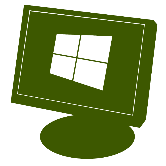 Mac OS X
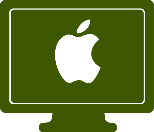 IT
Single Admin
Console
Windows RT, Windows Phone 8iOS, Android
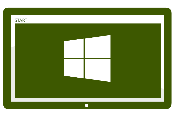 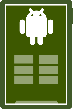 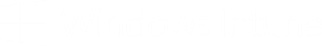 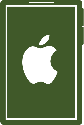 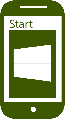 Unified infrastructure enables IT to manage devices “where they live”
Comprehensive settings management across platforms, including certificates, VPNs, and wireless network profiles
IT can manage the device and application lifecycle
DemoAttaching Windows Intune to Configuration Manager
Scenario 2 – SMBCloud only Unified Device Management with Windows Intune
Windows Intune for SMB
Windows PCs
(x86/64, Intel SoC)
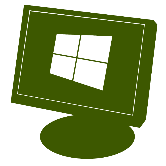 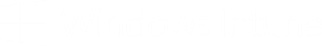 Windows RT, Windows Phone 8iOS, Android
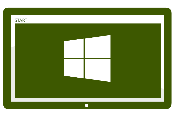 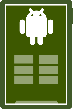 IT
Web-based Admin
Console
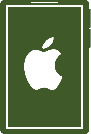 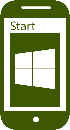 Manage up to 4,000 users and 7,000 devices
SMB CHALLENGES IN MANAGING PC’S
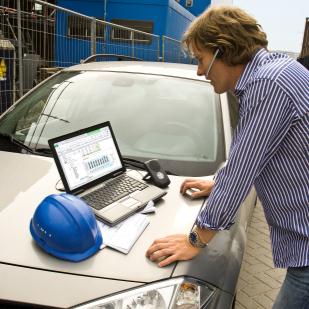 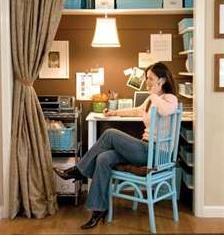 Security
Workers in many locations
Non-domain joined desktops
Workers “offline” for extended periods
Compromised security on remote PCs
Multiple configurations, versions
Lack of insight into PCs & inventory
Infrastructure investments required
Reliability
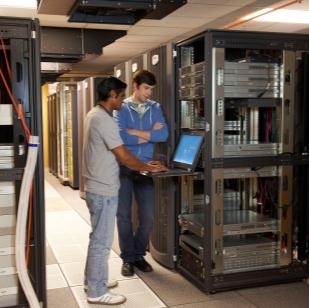 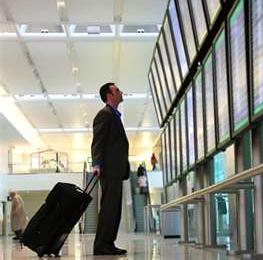 Manage and Secure PCs Anywhere
Latest Release
Simple web-based Administration Console and a richer experience for Information Workers
Help protect PCs from malware
Manage updates
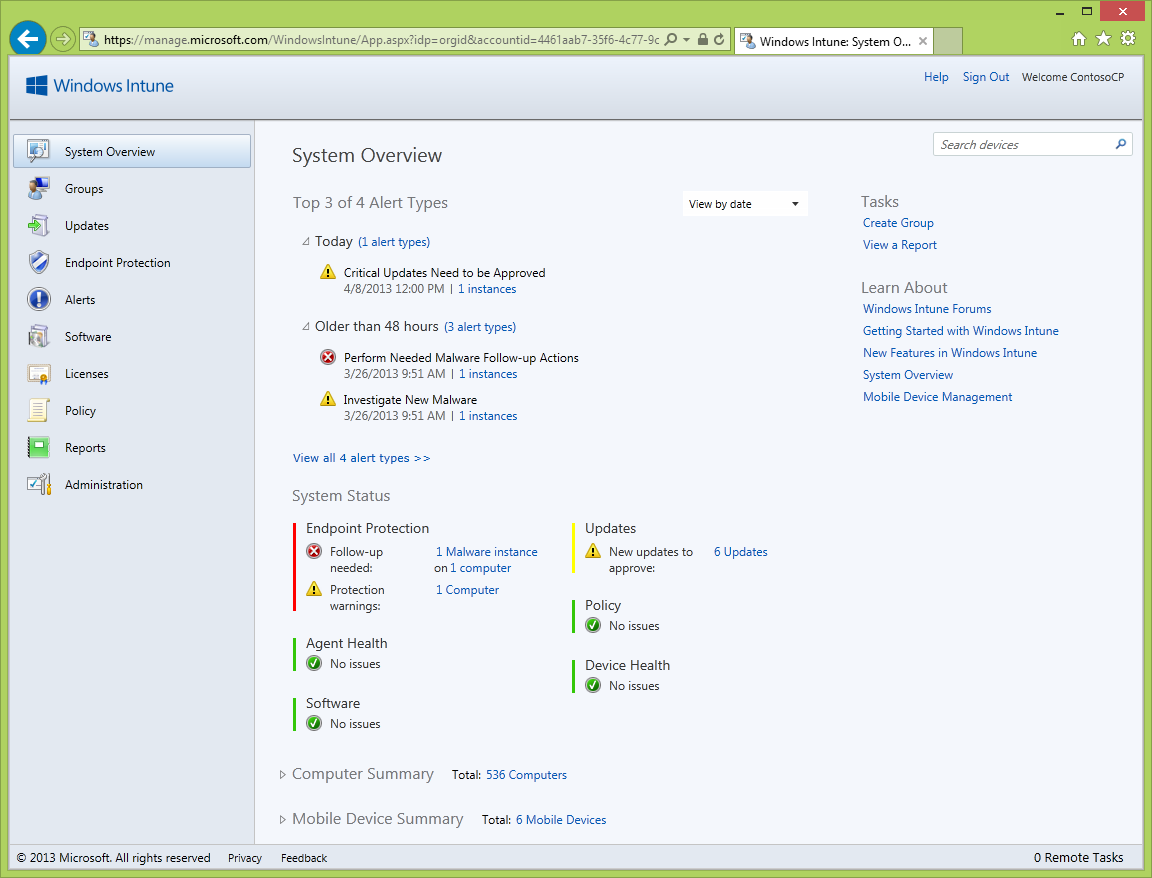 Distribute software
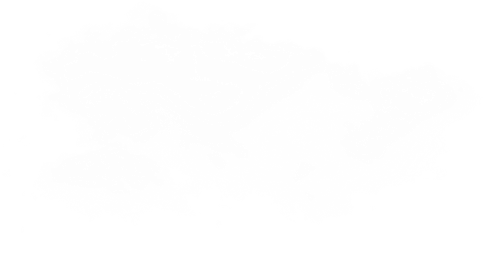 Proactive monitoring and alerts
Provide remote assistance
Inventory hardware and software
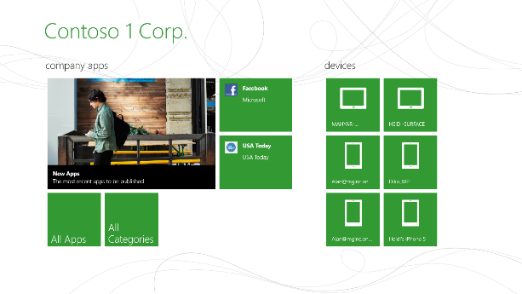 Monitor & track licenses
Increase insight with reporting
Set security policies
Managing PCs with Windows Intune
Mobile Device Management with Windows Intune
Integration with O365/Exchange
Basic security for non MDM devices accessing email

Directory services integration with Azure AD
Common user identity and single sign on

Native MDM
Heterogeneous device support (Windows,iOS,Android)
Richer MDM features that leverage native OS MDM protocols

Apps & Settings
Corporate Line of Business App catalog
Rich mobile application experience with native SSPs
Granular security settings across mobile OS platforms

Data Protection
Retire or Wipe
Mobile Device Management with Windows Intune
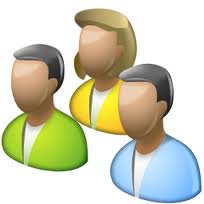 Azure Active Directory
Sync AD user data into the cloud
Directory Synchronization
Active Directory
Sync user data to  Windows Intune & O365
Users
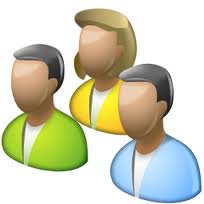 O365
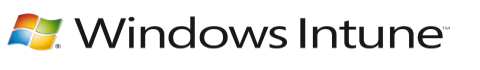 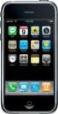 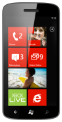 Mobile devices
DemoAttaching O365 to Intune
Mobile Device Inventory
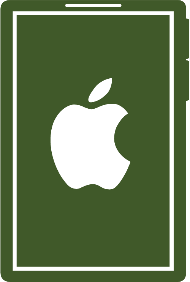 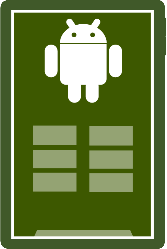 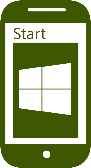 IT Pros can track storage on mobile devices which help them anticipate/troubleshoot issues.
Hardware properties for mobile devices are collected through the Device Management Authority as well as Exchange ActiveSync (for Android).
No software inventory for mobile devices to respect the Information Worker’s privacy on their personal device.
Settings Management
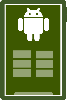 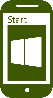 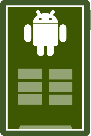 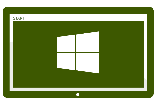 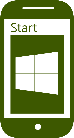 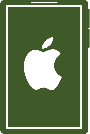 Security policy on  devices (iOS, Windows RT and WP8) Direct management and Exchange ActiveSync. 

Recommendation: Manage policy through only one management authority
Reporting available on each setting whether it is applicable, conformant or has an error.
The same security policy template is used for both Direct Management and EAS to help Admins
Android and Windows Phone 7 devices can be managed through EAS
Demo Mobile Device Management
Mobile Device Settings
Password
Device restrictions
Email
Encryption
Mobile Device Inventory
Application Management on Mobile Devices
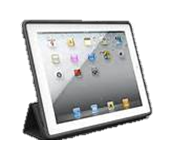 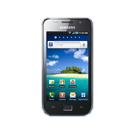 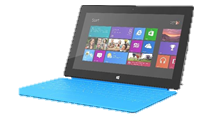 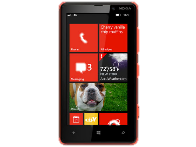 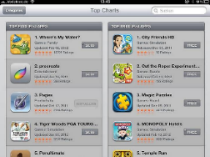 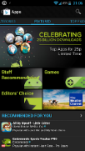 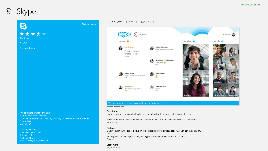 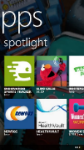 End User Experience
Consistent Company Portal experiences across mobile platforms
Windows RT
Company Portal
iOS/Android 
Company Portal
Windows Phone 8 
Company Portal
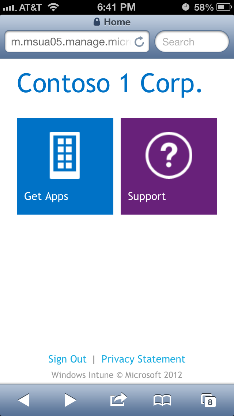 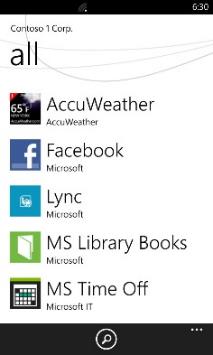 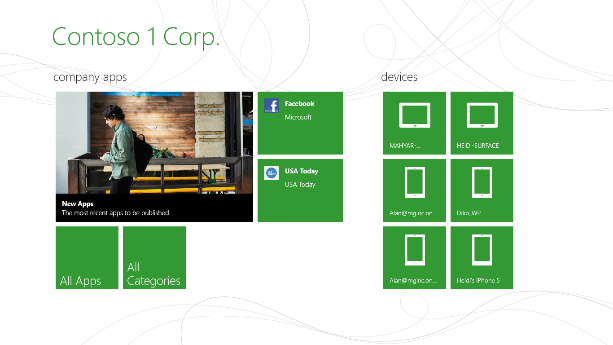 Web based portal

Hosted in Windows Intune
Native Windows app package (.appx)

Available in the Windows Store
Native Windows Phone 8 app (.xap)

Needs to be sideloaded
Demo Mobile Application Management
Software Distribution Summary
Corporate Data Protection – Retire and Wipe
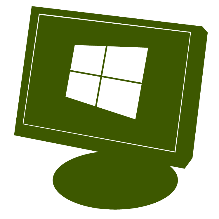 All devices and PCs can be retired
Retiring a device removes the record of the device from Intune management
Retiring a device impacts application distribution and policies on the retired device

Wipe option depends on the platform
iOS & WP8 - Complete wipe and reset to factory defaults
Android - EAS mailbox removal only
Windows RT & Windows 8 - Only EAS mailbox removal if managed through EAS
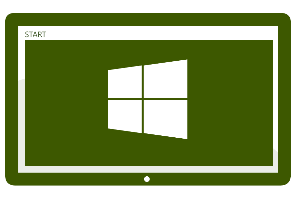 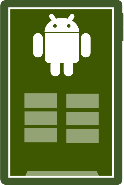 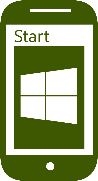 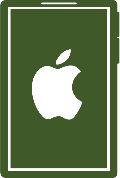 Retire Only Summary
Note: When a device is managed natively and through EAS,  retiring a device also removes the device record from Exchange as well as Intune.
Retire with Wipe Summary
Recap: MDM Features per Platform
Flexible Licensing that Fits Your Needs
Per User Licensing
Up to 5 devices/user
Don’t Have Configuration Manager
Windows Intune
(includes ConfigMgr license)
($6 per user per month)
Windows Intune & Windows Enterprise
(includes ConfigMgr license)
($11 per user per month)
Already have Configuration Manager
Windows Intune
(Add-On)
($4 per user per month)
Recap: Session Objectives
Session Objectives
	Learn about Windows Intune 
	Learn about usage scenarios for Intune
Key Takeaways
	Windows Intune – A comprehensive device management service for Enterprise and SMBs
Related content
Windows Track Resources
Windows Enterprise: windows.com/enterprise
Windows Springboard: windows.com/ITpro
Microsoft Desktop Optimization Package (MDOP): microsoft.com/mdop
Desktop Virtualization (DV): microsoft.com/dv
Windows To Go: microsoft.com/windows/wtg
Outlook.com: tryoutlook.com
For More Information
System Center 2012 Configuration Manager
http://technet.microsoft.com/en-us/evalcenter/hh667640.aspx?wt.mc_id=TEC_105_1_33

Windows Intune
http://www.microsoft.com/en-us/windows/windowsintune/try-and-buy

Windows Server 2012 
http://www.microsoft.com/en-us/server-cloud/windows-server 

Windows Server 2012 VDI and Remote Desktop Services
http://technet.microsoft.com/en-us/evalcenter/hh670538.aspx?ocid=&wt.mc_id=TEC_108_1_33
http://www.microsoft.com/en-us/server-cloud/windows-server/virtual-desktop-infrastructure.aspx 

More Resources:
microsoft.com/workstylemicrosoft.com/server-cloud/user-device-management
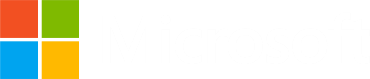 Resources
Learning
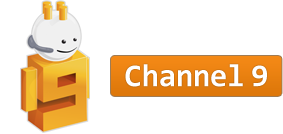 Sessions on Demand
Microsoft Certification & Training Resources
http://channel9.msdn.com/Events/TechEd
www.microsoft.com/learning
msdn
TechNet
Resources for IT Professionals
Resources for Developers
http://microsoft.com/technet
http://microsoft.com/msdn
Required Slide 
*delete this box when your slide is finalized

Your MS Tag will be inserted here during the final scrub.
Evaluate this session
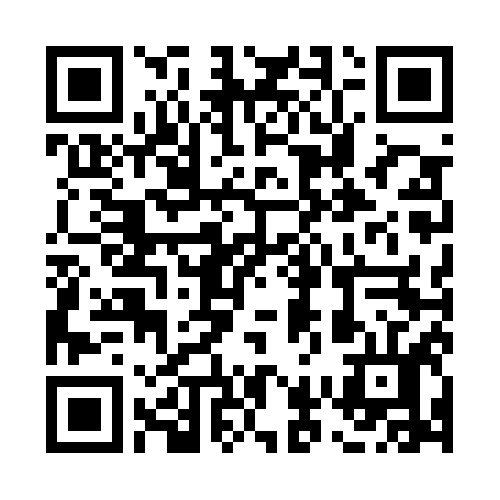 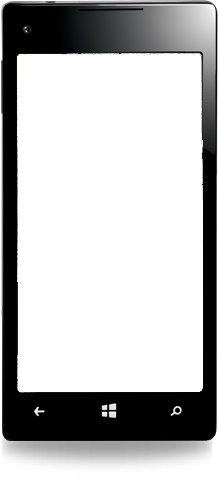 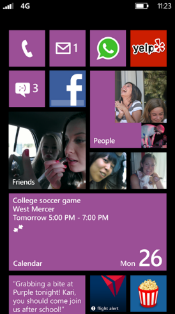 Scan this QR code to 
evaluate this session.
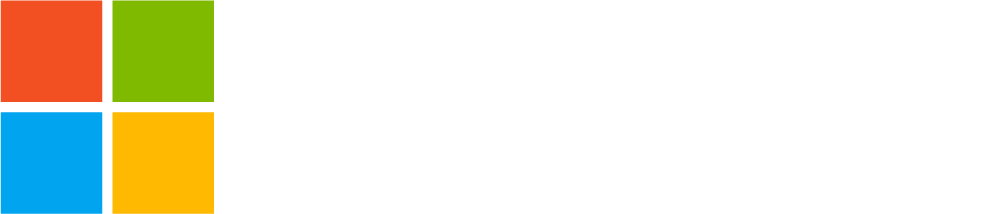 © 2013 Microsoft Corporation. All rights reserved. Microsoft, Windows and other product names are or may be registered trademarks and/or trademarks in the U.S. and/or other countries.
The information herein is for informational purposes only and represents the current view of Microsoft Corporation as of the date of this presentation.  Because Microsoft must respond to changing market conditions, it should not be interpreted to be a commitment on the part of Microsoft, and Microsoft cannot guarantee the accuracy of any information provided after the date of this presentation.  MICROSOFT MAKES NO WARRANTIES, EXPRESS, IMPLIED OR STATUTORY, AS TO THE INFORMATION IN THIS PRESENTATION.